Industry Regulation Cooperation- Australian Perspectives No2August 2015
GEOFFREY ANNISON, PhD.DEPUTY CHIEF EXECUTIVE
Overview
Introduction to the AFGC
Consumers and World Trade 
APEC FSCF activities
Industry Perspectives
The Australian Food and Grocery Council
3
Consumers and World Trade
Risk evaluation
Food Quality
Food Authenticity
Food Safety
High
Consumer risk , regulatory risk
Low
Reported food adulteration
Damage can be long lasting
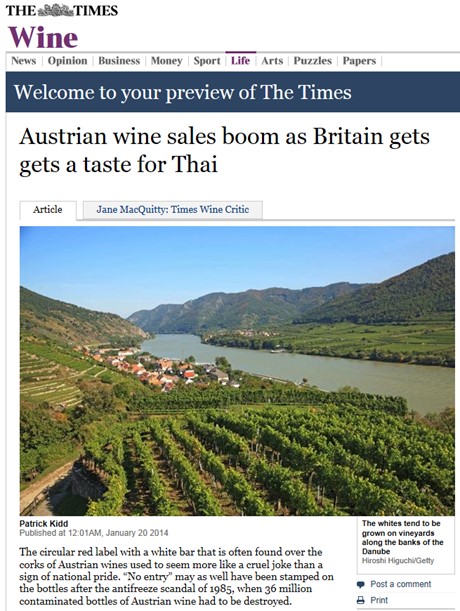 Jan 20 2014.

The circular red label with a white bar that is often found over the corks of Austrian wines used to seem more like a cruel joke than a sign of national pride. “No entry” may as well have been stamped on the bottles after the antifreeze scandal of 1985, when 36 million contaminated bottles of Austrian wine had to be destroyed.
APEC FSCF Activities
APEC FSCF
FSCF is a forum of food safety regulators. 
It seeks to build robust food safety systems in APEC
Consistent with WTO SPS and TBT agreements
Co-chaired by Australia (Food Standards Australia New Zealand) and China (General Administration of Quality Supervision, Inspection and Quarantine of the People’s Republic of China, AQSIQ).
Technical Competencies
Food Regulators
Technical competencies
Industry
Technical competencies
Compliant Product(safe and suitable)
APEC FSCF – Major Initiatives
FSCF - Partnership Training Institute Network (PTIN) - capacity building in food safety. 
Four priority areas for training
risk analysis
supply chain management
food safety incident management
laboratory capacity
APEC FSCF – Major Initiatives
Global Food Safety Program
World Bank funded
Five-year work program 
food safety projects and advisory services
food safety prerequisites and HACCP, 
risk analysis
metrics
food safety regulatory systems
Example Projects
Food Safety Practices for Aquaculture
Food Safety Incident Network
MRL harmonisation 
Industry engagement
Proposed
Allergen Management 
Anti-microbial resistance control strategies.
Industry Perspectives
Regulatory harmonisation is the first step
Agreement on enforcement approaches is required 
E.g. laboratory methodologies
Capacity building to implement and enforce regulation is critical
E.g. Laboratory competency testing
Industry engagement and involvement is critical across the region
Conclusions
Regulatory development and harmonisation across APEC barely keeping up with trade
Greater risk associated with food safety/quality/authentication issues 
APEC FSCF is moving (slowly) to address these issues
Industry can provide leadership to:
guard against too much regulation
provide greater confidence to consumers